Quantum State Preparationwith Optimal T-Count
Kewen Wu (UC Berkeley)
Robin Kothari
David Gosset
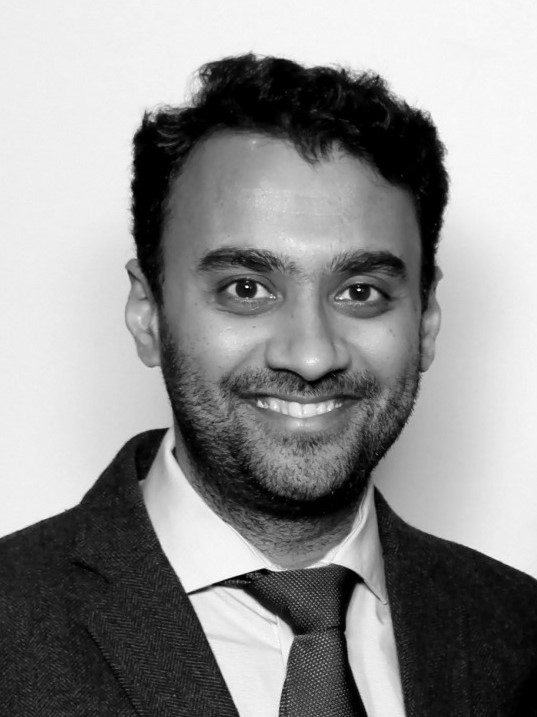 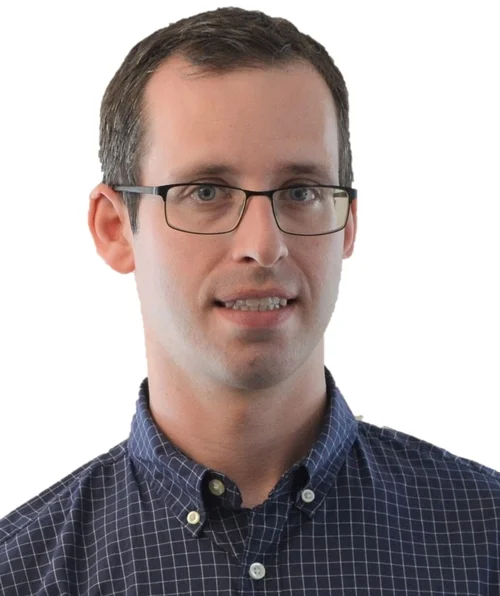 University of Waterloo
Perimeter Institute of Theoretical Physics
Google Quantum AI
Outline
Background and motivation
Clifford+T circuit and T-count
State preparation
Our results
Summary 
Related problems

Proof overview
Clifford Gates
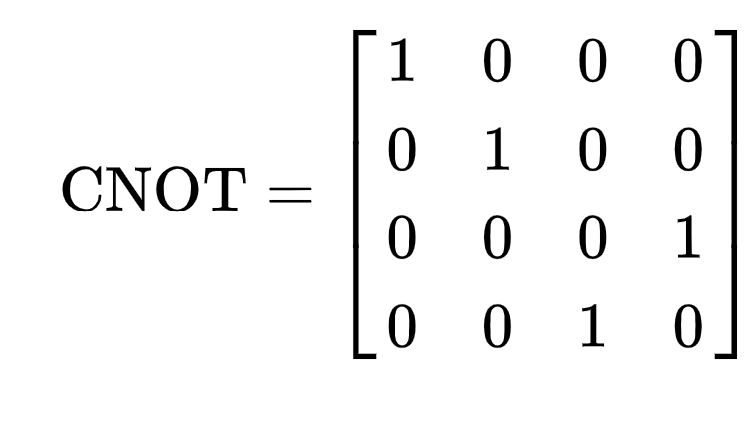 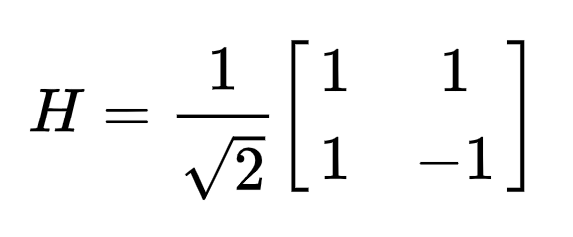 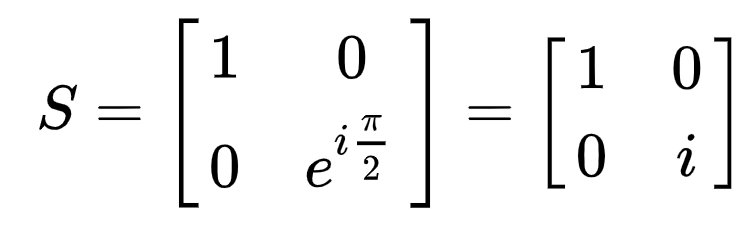 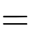 Clifford Gates
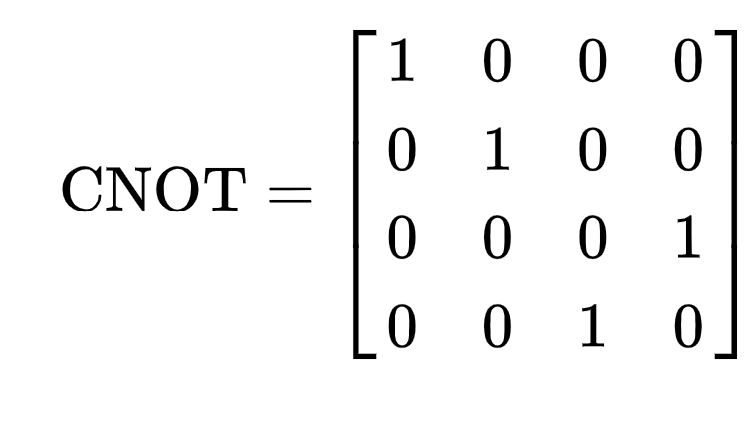 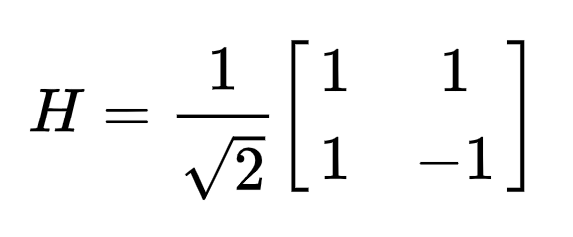 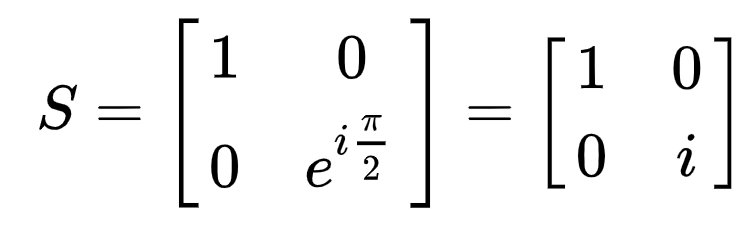 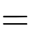 H
Clifford Gates
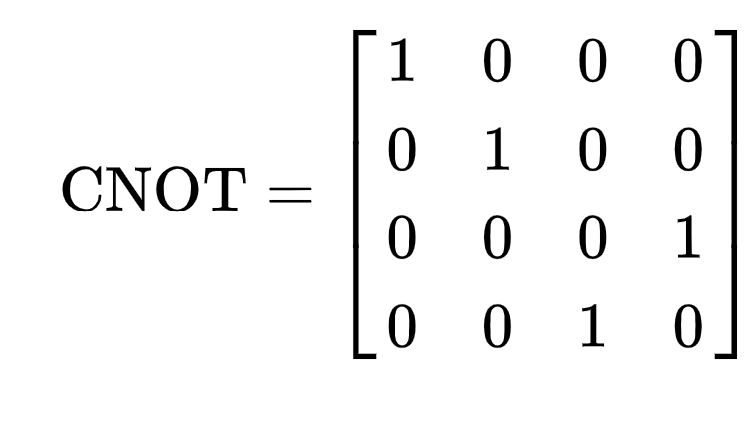 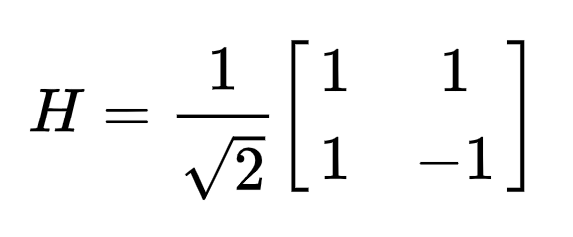 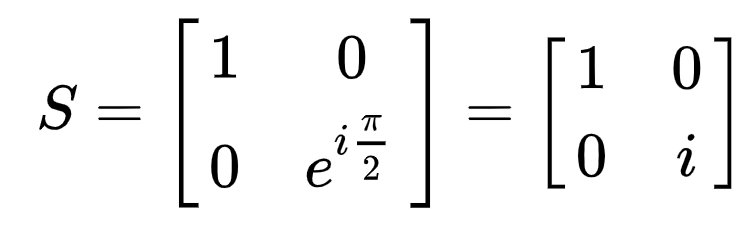 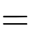 H
H
H
H
H
Clifford Circuit
H
H
S
S
H
S
S
H
Clifford Circuit
Universality
Clifford gates cannot represent all quantum computation
H
H
S
S
H
S
S
H
Clifford Circuit
Universality
Clifford gates cannot represent all quantum computation
H
H
S
S
H
S
Gottesman-Knill Theorem
Clifford circuits can be classically simulated in polynomial time
S
H
Clifford+T Circuit
Universality
By including T gate, Clifford gates can represent all quantum computation
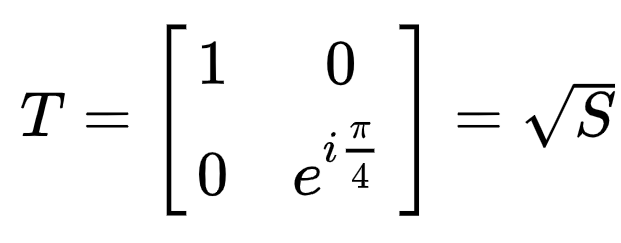 Clifford+T Circuit
Universality
By including T gate, Clifford gates can represent all quantum computation
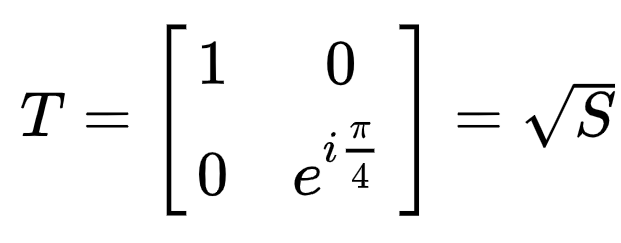 A General Goal
Reduce T-count in Clifford+T circuits
Number of T gates
[Speaker Notes: Rabbit and bracket, flower and grover]
A General Goal
Reduce T-count in Clifford+T circuits
Number of T gates
Classical simulation
Small T-count admits fast classical simulation by Gottesman-Knill theorem
[Speaker Notes: Rabbit and bracket, flower and grover]
A General Goal
Reduce T-count in Clifford+T circuits
Number of T gates
Classical simulation
Small T-count admits fast classical simulation by Gottesman-Knill theorem
Physical implementation
Fault-tolerant implementation of T gates is more costly than Clifford gates
[Speaker Notes: Rabbit and bracket, flower and grover]
A General Goal
Reduce T-count in Clifford+T circuits
Number of T gates
Classical simulation
Small T-count admits fast classical simulation by Gottesman-Knill theorem
Physical implementation
Fault-tolerant implementation of T gates is more costly than Clifford gates
“Magic”
How much non-Cliffordness (aka magic) is needed for various tasks?
[Speaker Notes: Rabbit and bracket, flower and grover]
A General Goal
Reduce T-count in Clifford+T circuits
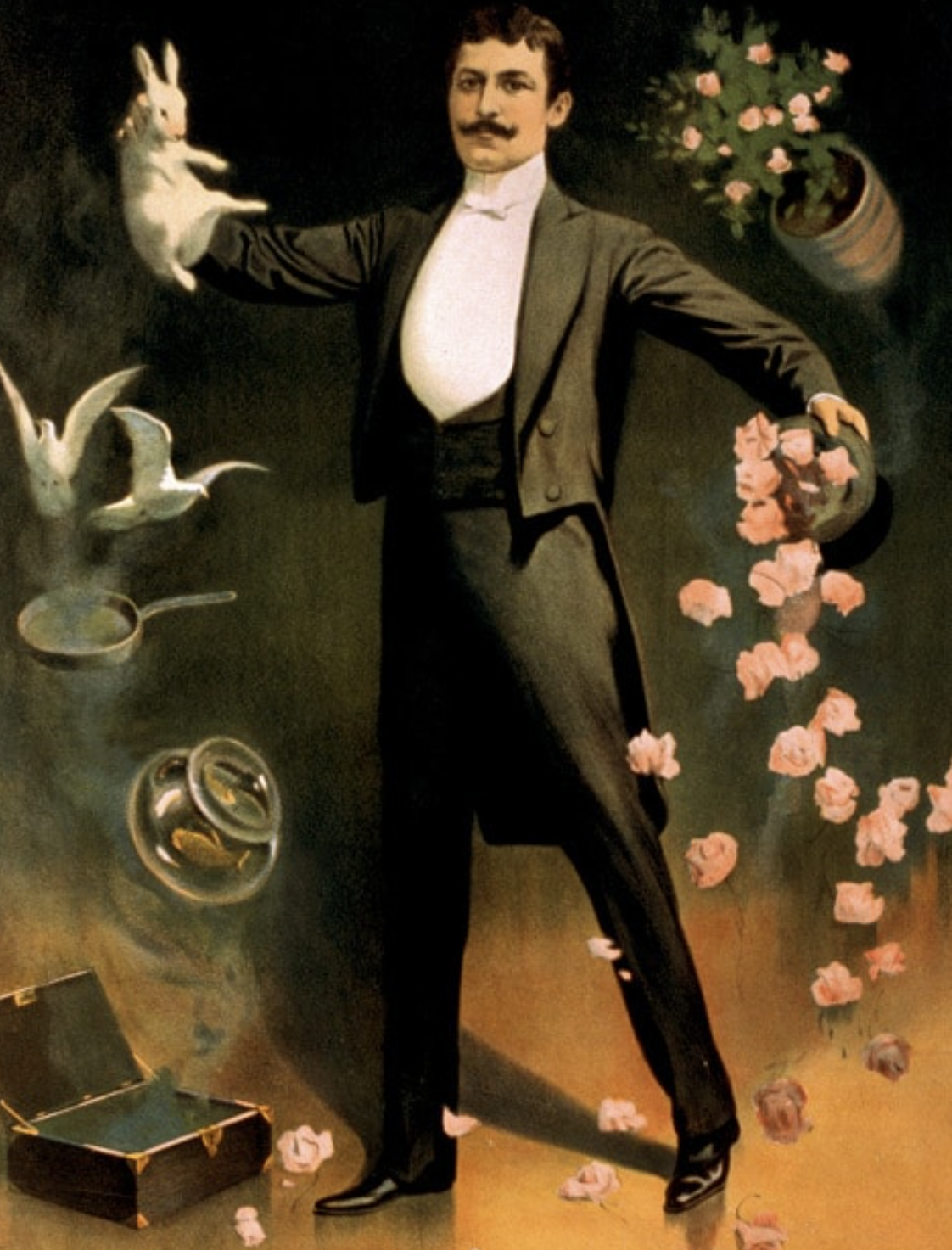 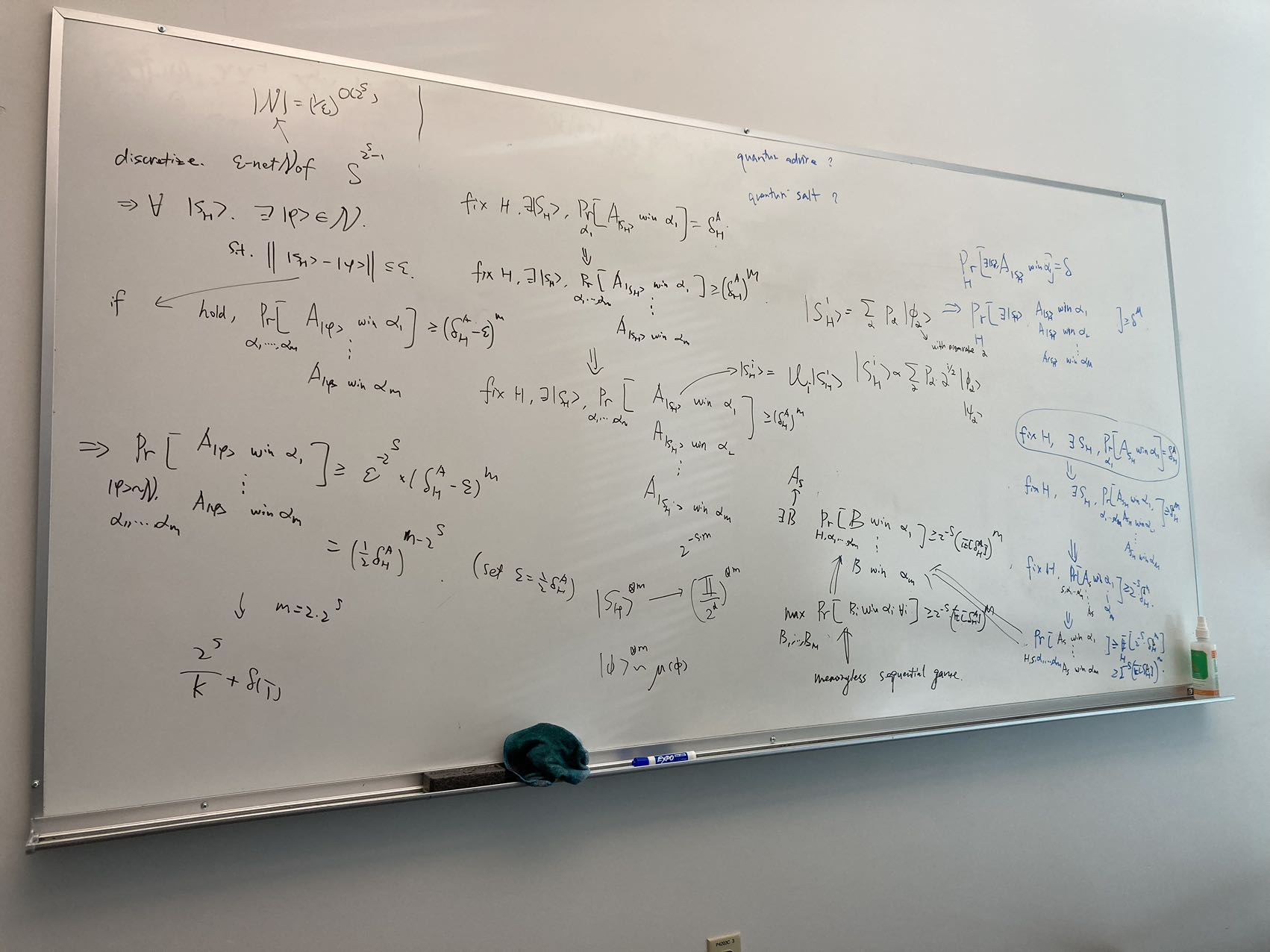 [Speaker Notes: Rabbit and braket, flower and grover]
Our Task: State Preparation
For quantum algorithm, communication, metrology, experiments, …
Our Task: State Preparation
Our Task: State Preparation
H
H
T
H
T
S
S
H
T
Our Task: State Preparation
H
H
T
H
T
S
S
H
T
Single-Qubit Case
Single-Qubit Case
Single-Qubit Case
Single-Qubit Case
General Case
For 𝑛-qubit quantum states, how many T gates do we need to construct it within constant error?
General Case
For 𝑛-qubit quantum states, how many T gates do we need to construct it within constant error?
General Case
For 𝑛-qubit quantum states, how many T gates do we need to construct it within constant error?
General Case
For 𝑛-qubit quantum states, how many T gates do we need to construct it within constant error?
Our Result
For 𝑛-qubit quantum states, how many T gates do we need to construct it within constant error?
Our Result
For 𝑛-qubit quantum states, how many T gates do we need to construct it within constant error?
Tight
Our Result
Our Result
Our Result
Tight
Byproduct: Diagonal Unitary Synthesis
For 𝑛-qubit diagonal unitaries, how many T gates do we need to construct it within 𝜖-error?
Appears in prior state preparation works as a key component
Byproduct: Diagonal Unitary Synthesis
For 𝑛-qubit diagonal unitaries, how many T gates do we need to construct it within 𝜖-error?
Appears in prior state preparation works as a key component

We can assume the target state has real amplitudes for state preparation
Byproduct: Diagonal Unitary Synthesis
For 𝑛-qubit diagonal unitaries, how many T gates do we need to construct it within 𝜖-error?
Appears in prior state preparation works as a key component

We can assume the target state has real amplitudes for state preparation

Other interesting applications
Byproduct: Diagonal Unitary Synthesis
For 𝑛-qubit diagonal unitaries, how many T gates do we need to construct it within 𝜖-error?
Application: Batched Synthesis
Application: Batched Synthesis
Application: Batched Synthesis
Application: Batched Synthesis
Application: Batched Synthesis
Application: Batched Synthesis
Proof of Batched Synthesis
Proof of Batched Synthesis
Proof of Batched Synthesis
Proof of Batched Synthesis
Proof of Batched Synthesis
Proof of Batched Synthesis
Proof of Batched Synthesis
Proof of Batched Synthesis
Application: Mass Production
Application: Mass Production
Batched synthesis
Application: Mass Production
Application: Mass Production
Application: Mass Production
Application: Mass Production
Batched synthesis
Application: Mass Production
Batched synthesis
Application: Mass Production
Batched synthesis
Proof of Mass Production
Proof of Mass Production
Proof of Mass Production
Proof of Mass Production
Proof of Mass Production
Proof of Mass Production
Proof of Mass Production
Proof of Mass Production
Proof of Mass Production
Summary and Related Problems
Summary and Related Problems
Summary and Related Problems
Related Problem: Better Batched Synthesis
Related Problem: Unitary Synthesis
Related Problem: Unitary Synthesis
Related Problem: Unitary Synthesis
Related Problem: Unitary Synthesis
Related Problem: Unitary Synthesis
Related Problem: Stabilizer Rank
S
Z
Gate injection
Related Problem: Stabilizer Rank
S
Z
Gate injection
Related Problem: Stabilizer Rank
S
Z
Gate injection
Related Problem: Stabilizer Rank
S
Z
Gate injection
Related Problem: Stabilizer Rank
Stabilizer rank
S
Z
Stabilizer state
Gate injection
Related Problem: Stabilizer Rank
Related Problem: Stabilizer Rank
Trivial
[Bravyi, Gosset’16]
Related Problem: Stabilizer Rank
[Labib’22]
[Lovitz, Steffan’22]
[Peleg, Shpilka, Volk’22]
[Mehraban, Tahmasbi’24]
Trivial
[Bravyi, Smith, Smolin’16]
[Bravyi, Gosset’16]
Related Problem: Stabilizer Rank
Our work
[Labib’22]
[Lovitz, Steffan’22]
[Peleg, Shpilka, Volk’22]
[Mehraban, Tahmasbi’24]
Trivial
[Bravyi, Smith, Smolin’16]
[Bravyi, Gosset’16]
Related Problem: Quadratic Uncertainty
Related Problem: Quadratic Uncertainty
Related Problem: Quadratic Uncertainty
Related Problem: Quadratic Uncertainty
Related Problem: Quadratic Uncertainty
Related Problem: Quadratic Uncertainty
Related Problem: Quadratic Uncertainty
Related Problem: Quadratic Uncertainty
Question: A non-quantum proof for this?
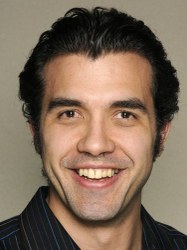 Related Problem by Dominic Berry
Dominic Berry
Macquarie University
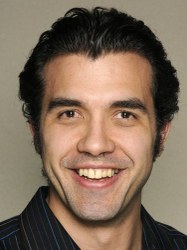 Related Problem by Dominic Berry
Dominic Berry
Macquarie University
H
H
H
H
H
H
Target state
H
H
H
H
H
H
H
H
H
H
H
H
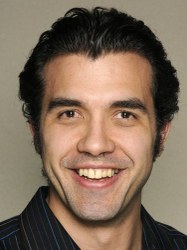 Related Problem by Dominic Berry
Dominic Berry
Macquarie University
Why this structure
Simple
Captures Forrelation (BQP-complete)
Easy to analyze T-count
H
H
H
H
H
H
Target state
H
H
H
H
H
H
H
H
H
H
H
H
Implication
Conjecture: 3 diagonals suffice
H
H
H
H
H
H
Target state
H
H
H
H
H
H
H
H
H
H
H
H
Implication
Conjecture: 3 diagonals suffice
H
H
H
H
H
H
Target state
H
H
H
H
H
H
H
H
H
H
H
H
Implication
Conjecture: 3 diagonals suffice
H
H
H
H
H
H
Target state
H
H
H
H
H
H
H
H
H
H
H
H
One Diagonal
H
Target state
H
H
H
H
H
One Diagonal
H
Target state
H
H
H
H
H
Two Diagonals
H
H
Target state
H
H
H
H
H
H
H
H
H
H
Two Diagonals
H
H
Target state
H
H
H
H
H
H
H
H
H
H
Three Diagonals
H
H
H
H
H
H
Target state
H
H
H
H
H
H
H
H
H
H
H
H
Proof Overview
Diagonal unitary synthesis
Boolean oracle [Nechiporuk’62; Schnorr’89; Maslov’16; Low, Kliuchnikov, Schaeffer’20]
Single-qubit unitary [Kliuchnikov, Maslov, Mosca’13; Selinger’15; Ross, Selinger’16]

State preparation
Get a constant approximation
Boost the approximation [Rosenthal’24]
Linear combination of unitaries (LCU)
Exact amplitude amplification
Diagonal Unitary Synthesis
Diagonal Unitary Synthesis
Diagonal Unitary Synthesis
Diagonal Unitary Synthesis
Diagonal Unitary Synthesis
Diagonal Unitary Synthesis
Diagonal Unitary Synthesis
Diagonal Unitary Synthesis
Diagonal Unitary Synthesis
Diagonal Unitary Synthesis
D
Diagonal Unitary Synthesis
D
Diagonal Unitary Synthesis
D
Diagonal Unitary Synthesis
Diagonal Unitary Synthesis
R
R
R
R
R
R
Diagonal Unitary Synthesis
R
R
R
R
R
R
Diagonal Unitary Synthesis
R
R
R
R
R
R
Diagonal Unitary Synthesis
R
R
R
R
R
Diagonal Unitary Synthesis
R
R
R
R
R
Diagonal Unitary Synthesis
R
R
R
R
R
Diagonal Unitary Synthesis
R
R
R
R
R
Diagonal Unitary Synthesis
R
R
R
R
R
Diagonal Unitary Synthesis
R
R
R
R
R
R
Diagonal Unitary Synthesis
R
R
R
R
R
R
Diagonal Unitary Synthesis
R
R
R
R
R
R
State Preparation
State Preparation
State Preparation
State Preparation
State Preparation
State Preparation
State Preparation
State Preparation
State Preparation
Apply a random phase
Then take the Fourier transform
State Preparation
State Preparation
State Preparation
State Preparation
State Preparation
State Preparation
State Preparation
State Preparation
State Preparation
State Preparation
State Preparation
State Preparation
LCU and Amplification
State Preparation
LCU and Amplification

Prepare the state of coefficients
State Preparation
State Preparation
State Preparation
State Preparation
State Preparation
State Preparation
State Preparation
State Preparation
State Preparation
State Preparation
State Preparation
State Preparation
State Preparation
State Preparation
State Preparation
State Preparation
State Preparation
State Preparation
Constant number of amplification rounds
State Preparation
Constant number of amplification rounds